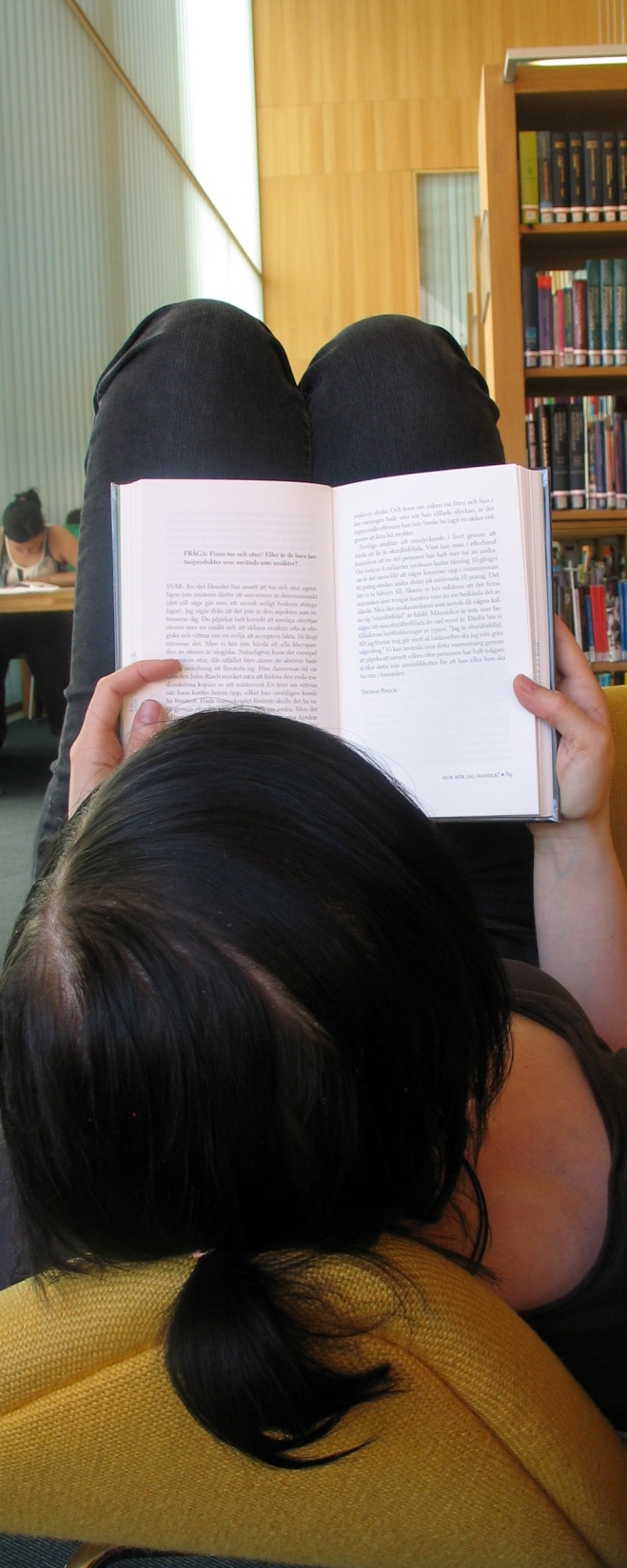 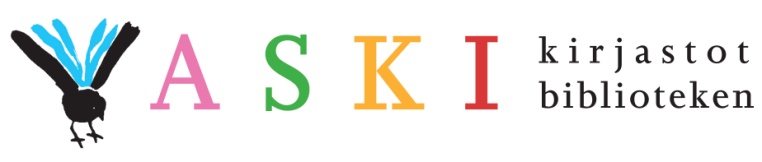 tarjoavat Turun Kirjamessuilla maksuttoman seminaarin 

EHKÄISE AJOISSA!  – kirjasto nuorten arjessa
Aika 		5.10.2012 klo 10.30-12.30 
Paikka	Turun messukeskus, kokoustila 1-2 
Kohderyhmä	Opettajat, kirjastojen henkilöstö, muut nuorten 		kanssa työskentelevät

Alustava ohjelma
Avajaissanat, kirjastotoimenjohtaja Inkeri Näätsaari
Elämä on pelkkiä valintoja, informaatikko Päivi Räihä
Parasta elämässä on tarina , informaatikko Mikko Winberg
Tavoittaako kirjasto nuoret?, tutkija, KM Piia af Ursin, 
Nuoret vapaalla, erikoistutkija, KTT , FM Leena Haanpää
Tositarkoituksella, lehtori, FT Laura Hokkanen

Yhteyshenkilö Marjo-Riitta Eterma marjo-riitta.eterma@raisio.fi

Ilmoittautumiset 20.9.2012 mennessä.
Mukaan mahtuu 50 ensiksi ilmoittautunutta
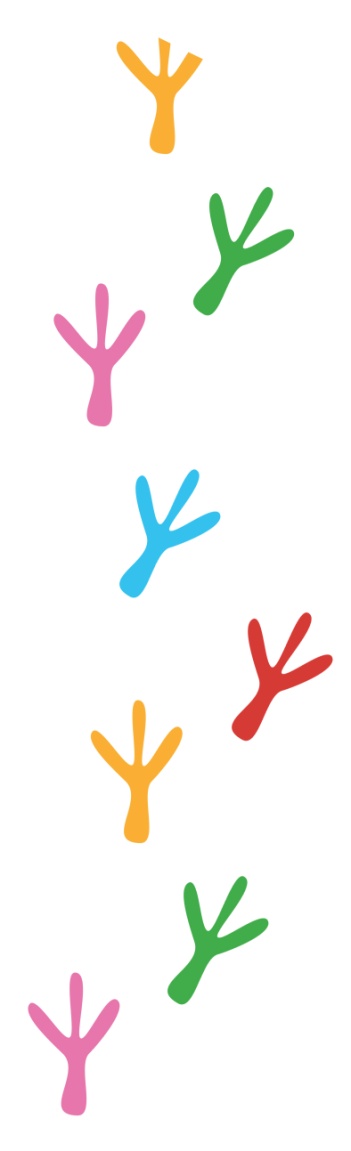